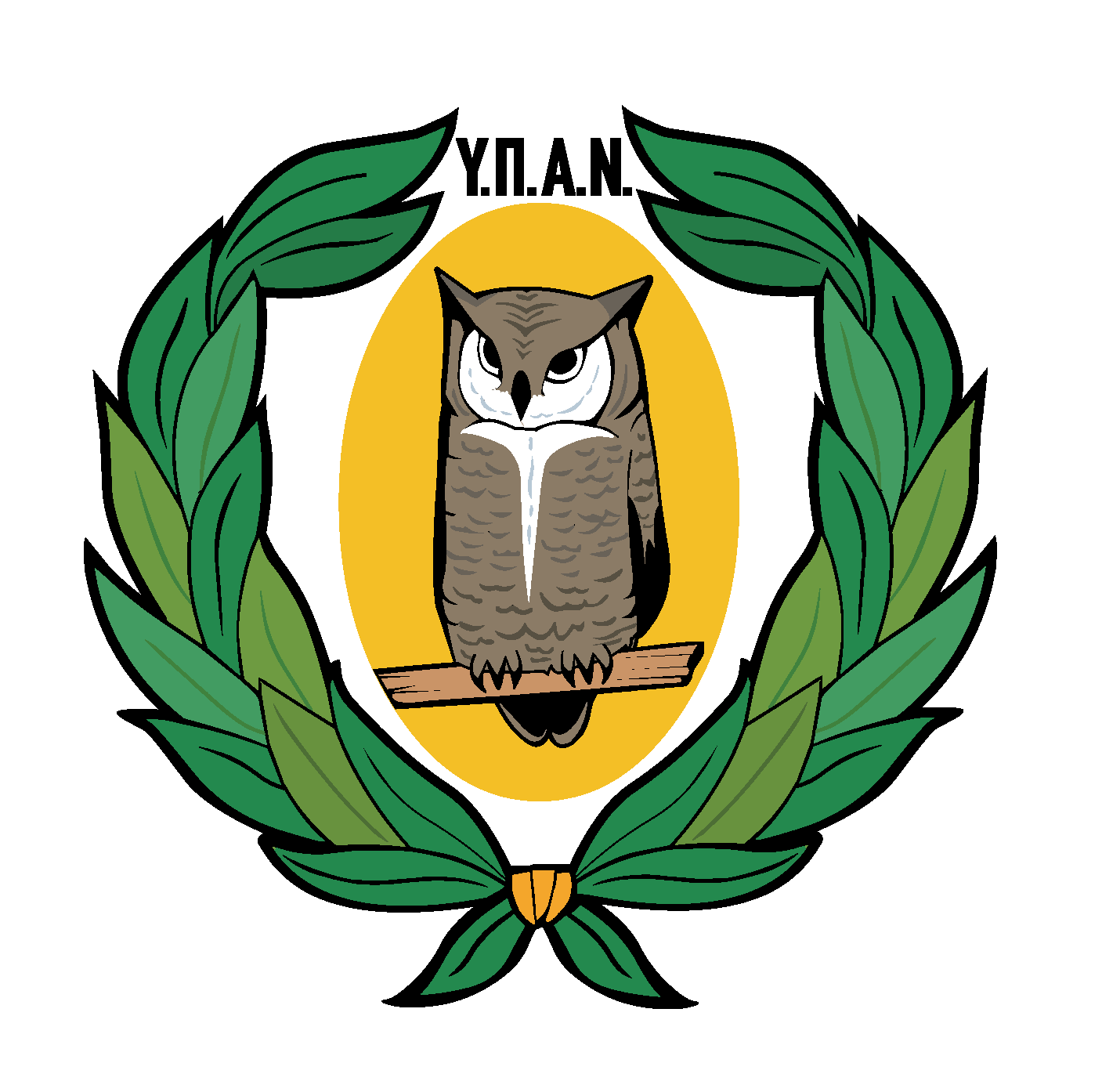 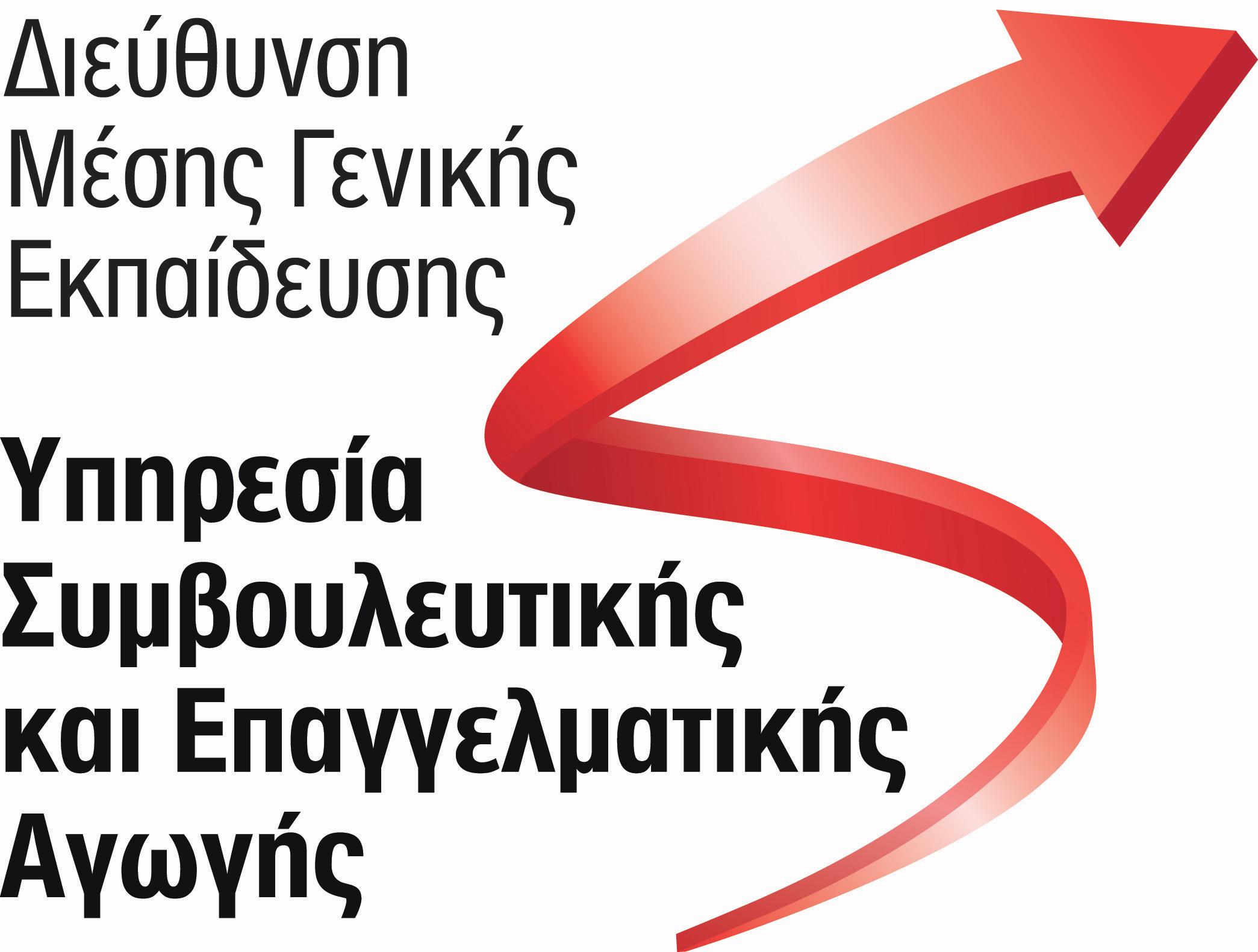 ΟΔΗΓΙΕΣ ΓΙΑ ΤΗΝ ΕΙΣΑΓΩΓΗ ΣΤΗΝ ΤΡΙΤΟΒΑΘΜΙΑ ΕΚΠΑΙΔΕΥΣΗ ΕΛΛΑΔΑΣΕΛΛΗΝΩΝ ΤΟΥ ΕΞΩΤΕΡΙΚΟΥ ΚΑΙ ΤΕΚΝΩΝ ΕΛΛΗΝΩΝ ΥΠΑΛΛΗΛΩΝ ΠΟΥ ΥΠΗΡΕΤΟΥΝ ΣΤΟ ΕΞΩΤΕΡΙΚΟΓΙΑ ΤΟ ΕΤΟΣ 2024-25
(Υ.ΠΑΙ.Θ.A. www.minedu.gr «ΕΚΠΑΙΔΕΥΣΗ» → «Εξετάσεις» → «Έλληνες του Εξωτερικού»)
ΥΣΕΑ, 31 Οκτωβρίου 2024
ΠΕΡΙΕΧΟΜΕΝΑ
Μέρος Α: Γενικές καίριες Πληροφορίες 
Μέρος Β: Τρόπος Εισαγωγής
Μέρος Γ: Υποβολή Αίτησης – Μηχανογραφικού Δελτίου 
Μέρος Δ: Διαδικασία Υποβολής Δικαιολογητικών στα ΑΕΙ Ελλάδας
Μέρος Ε: Διαδικασία Εγγραφής στα ΑΕΙ Ελλάδας
Μέρος Στ’: Επισημάνσεις, Χρονοδιάγραμμα, Χρήσιμες Ιστοσελίδες
ΥΣΕΑ, 31 Οκτωβρίου 2024
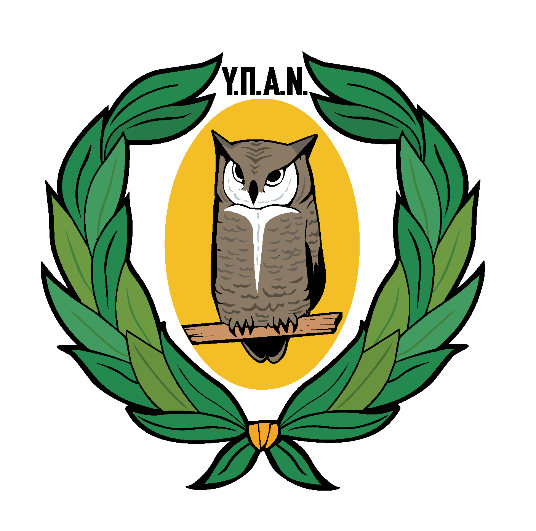 Η παρουσίαση αφορά: 
 
1. Υποψηφίους, οι οποίοι έχουν και τους δύο γονείς με Ελληνική Καταγωγή

ή 

2. Υποψηφίους που ο ένας τουλάχιστον από τους γονείς τους έχει την Ελληνική Καταγωγή και επιλέγουν να διεκδικήσουν θέση στα ΑΑΕΙ Ελλάδας μέσω της Κατηγορίας των «Ελλήνων του Εξωτερικού». 

Στη 1η περίπτωση οι υποψήφιοι δεν δικαιούνται να διεκδικήσουν θέση στα ΑΑΕΙ Ελλάδας μέσω της Κατηγορίας των «Αλλοδαπών-Αλλογενών».
ΥΣΕΑ, 31 Οκτωβρίου 2024
ΜΕΡΟΣ Α’ΓΕΝΙΚΕΣ ΚΑΙΡΙΕΣ ΠΛΗΡΟΦΟΡΙΕΣ
ΥΣΕΑ, 31 Οκτωβρίου 2024
ΕΙΔΙΚΕΣ ΚΑΤΗΓΟΡΙΕΣ ΕΛΛΗΝΩΝ ΤΟΥ ΕΞΩΤΕΡΙΚΟΥ (1):
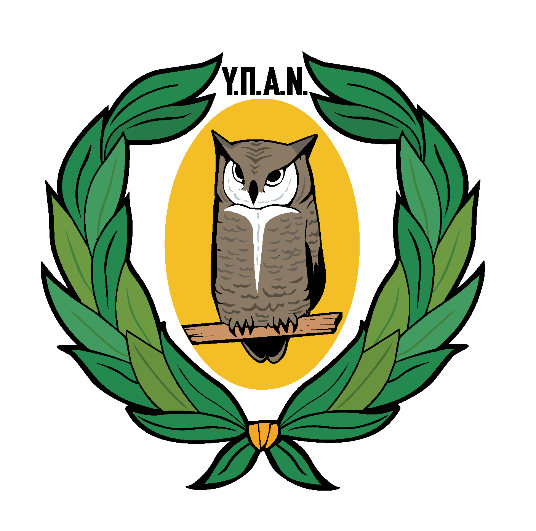 ΚΑΤΗΓΟΡΙΑ 1*: Τέκνα Ελλήνων του Εξωτερικού Απόφοιτοι Ελληνικών Λυκείων
ΚΑΤΗΓΟΡΙΑ 2*: Τέκνα Ελλήνων Υπαλλήλων Αποσπασμένων σε Ελληνικές Δημόσιες Υπηρεσίες στο Εξωτερικό ή σε Διεθνείς Οργανισμούς στους οποίους μετέχει και η Ελλάδα, Απόφοιτοι Ελληνικών Λυκείων
ΚΑΤΗΓΟΡΙΑ 3*: Έλληνες Απόφοιτοι Ξένων Λυκείων ή Αντίστοιχων Σχολείων  που λειτουργεί στο Εξωτερικό  (Με πρόγραμμα Σπουδών χώρας-μέλους της Ευρωπαϊκής Ένωσης)
ΚΑΤΗΓΟΡΙΑ 4: Έλληνες Απόφοιτοι Κυπριακών Λυκείων που λειτουργούν στην Κύπρο (Με πρόγραμμα σπουδών της Κυπριακής Δημοκρατίας)
ΚΑΤΗΓΟΡΙΑ 5*: Έλληνες Απόφοιτοι Ξένων Λυκείων ή Αντίστοιχων Σχολείων που λειτουργούν στο Εξωτερικό (Με πρόγραμμα Σπουδών χώρας που δεν είναι μέλος της Ευρωπαϊκής Ένωσης)
* Βλέπε Παράρτημα
ΥΣΕΑ, 31 Οκτωβρίου 2024
ΕΙΔΙΚΕΣ ΚΑΤΗΓΟΡΙΕΣ ΕΛΛΗΝΩΝ ΤΟΥ ΕΞΩΤΕΡΙΚΟΥ (2):
Αναλόγως συνθηκών παραμονής μαθητών/μαθητριών σε χώρα εκτός Ελλάδας (συμπεριλαμβανομένης και της Κύπρου) και άλλων προϋποθέσεων, υπάρχουν περιπτώσεις που ενδέχεται να εμπίπτουν σε άλλες κατηγορίες (Κατηγορίες 1,2,3,5).
ΥΣΕΑ, 31 Οκτωβρίου 2024
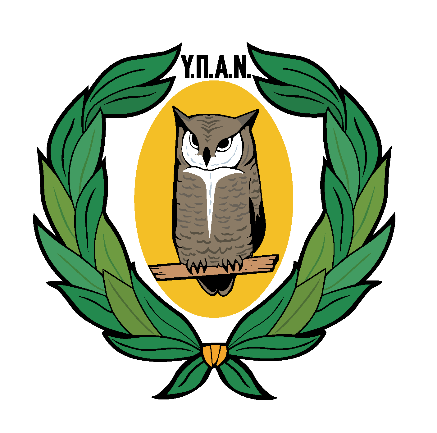 ΚΑΤΗΓΟΡΙΑ 4: ΠΡΟΫΠΟΘΕΣΕΙΣ (1)
Έλληνες Απόφοιτοι Κυπριακών Λυκείων που λειτουργούν στην Κύπρο 
(Με πρόγραμμα σπουδών της Κυπριακής Δημοκρατίας)
Γονείς:
(α) Ένας τουλάχιστον των γονέων να κατοικούσε και να διέμενε μόνιμα στην Κύπρο τουλάχιστον δύο (2) χρόνια κατά την τελευταία πενταετία (5), πριν από την αποφοίτηση του υποψηφίου από το Λύκειο. Ο ένας εκ των δύο γονέων να είναι Ελληνικής καταγωγής.
 ή 
(β) να είναι αποσπασμένος σε Ελληνική Δημόσια Υπηρεσία στην Κύπρο ή σε Διεθνή Οργανισμό στον οποίο μετέχει και η Ελλάδα. Η απόσπαση του γονέα και επομένως η κατοικία και διαμονή του στην Κύπρο, πρέπει να διαρκεί τουλάχιστον για δύο (2) πλήρη ημερολογιακά έτη, τα οποία πρέπει να συμπληρώνονται μέχρι το τέλος του έτους αποφοίτησης του υποψηφίου.
ΥΣΕΑ, 31 Οκτωβρίου 2024
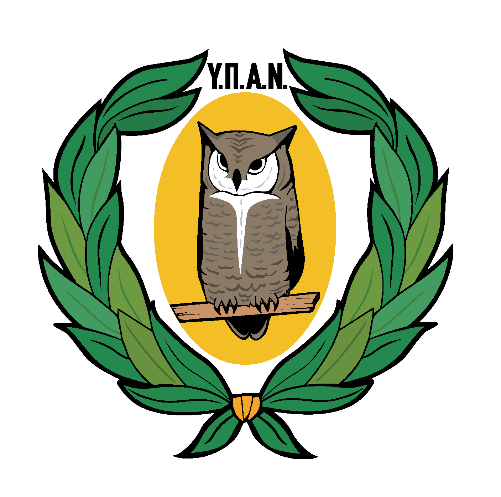 ΚΑΤΗΓΟΡΙΑ 4: ΠΡΟΫΠΟΘΕΣΕΙΣ (2) 
Ο υποψήφιος να :
(α) έχει φοιτήσει με πλήρη* φοίτηση, τουλάχιστον τις δύο (2) τελευταίες τάξεις σε Κυπριακό Λύκειο ή άλλο αντίστοιχο ξένο σχολείο που λειτουργεί στην Κύπρο και ακολουθεί πρόγραμμα σπουδών της Κυπριακής Δημοκρατίας 
(β) μην έχει αποκτήσει και Απολυτήριο Ελληνικού Λυκείου ή αντίστοιχου ξένου σχολείου που λειτουργεί στην Ελλάδα, πριν την απόκτηση του ξένου Aπολυτηρίου από ξένο Λύκειο στο εξωτερικό. 
(γ) Ο τίτλος του Λυκείου/ΤΕΣΕΚ αποφοίτησης να παρέχει τη δυνατότητα εισαγωγής στα Πανεπιστήμια της Κύπρου. 
*Πλήρης φοίτηση: Ο μαθητής παρακολούθησε τα μαθήματα από την έναρξη του διδακτικού έτους και καθ΄ όλη τη διάρκειά του. Εγγραφή το αργότερο μέχρι τις 31 Οκτωβρίου ή μέχρι τις 30 Νοεμβρίου ΜΟΝΟ για γονείς που για υπηρεσιακούς λόγους υπάρχει καθυστέρηση της απόσπασης ή τοποθέτησής τους.
ΥΣΕΑ, 31 Οκτωβρίου 2024
ΜΕΡΟΣ Β’ ΤΡΟΠΟΣ ΕΙΣΑΓΩΓΗΣ
ΥΣΕΑ, 31 Οκτωβρίου 2024
ΤΡΟΠΟΣ ΕΙΣΑΓΩΓΗΣ (1)
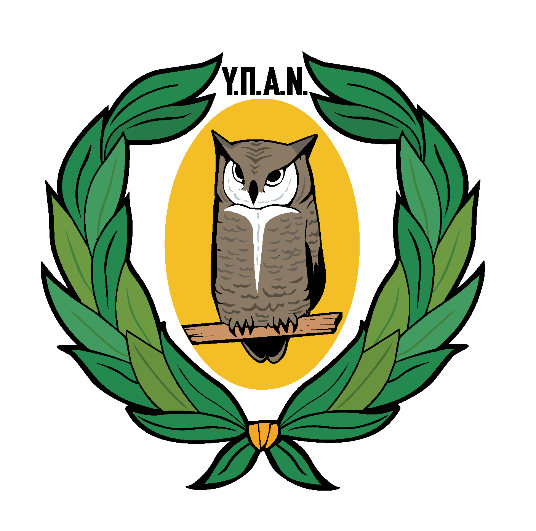 Σύστημα Εισαγωγής Υποψηφίων Ελλήνων του Εξωτερικού Αποφοίτων  Σχολικού έτους 2024-2025
Πανεπιστήμια, Ανώτατες Εκκλησιαστικές Ακαδημίες, Α.Σ.ΠΑΙ.Τ.Ε., Ανώτερες Σχολές Τουριστικής Εκπαίδευσης (ΑΣΤΕ): 
Συνυπολογίζεται ο βαθμός Απολυτηρίου  στην 20βαθμη κλίμακα και η συμμετοχή στις γραπτές εξετάσεις στο μάθημα γενικής παιδείας της Γ' τάξης Γενικού Λυκείου «Νεοελληνική Γλώσσα και Λογοτεχνία». 
Για κάποια Τμήματα απαιτείται επιπρόσθετη εξέταση σε Ειδικό Μάθημα.
ΥΣΕΑ, 31 Οκτωβρίου 2024
Δημοσιογραφίας, Επικοινωνίας και Μέσων Μαζικής Ενημέρωσης, Διεθνών και Ευρωπαϊκών Σπουδών, Διοίκησης Τουρισμού, ΑΣΤΕ κ.ά.
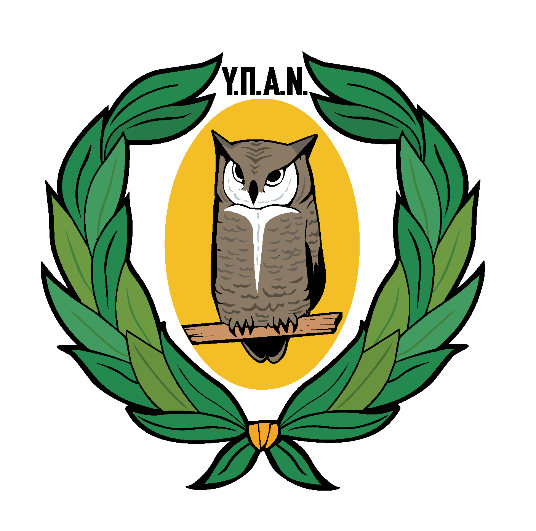 ΤΡΟΠΟΣ ΕΙΣΑΓΩΓΗΣ (2)Τμήματα στα οποία απαιτείται επιπρόσθετη εξέταση σε Ειδικό Μάθημα:
Εξέταση σε μια από τις ξένες γλώσσες: Αγγλική, Γαλλική, Γερμανική, Ιταλική
Ναυτιλιακών σπουδών, Οικονομικής και Διοίκησης Τουρισμού
Εξέταση στην Αγγλική γλώσσα
Αγγλικής, Γαλλικής, Γερμανικής, Ιταλικής και Ισπανικής Φιλολογίας των ΕΚΠΑ και ΑΠΘ
Εξέταση στην αντίστοιχη ξένη γλώσσα
Ξένων Γλωσσών Μετάφρασης και Διερμηνείας του Ιονίου Πανεπιστημίου
Εξέταση σε δύο από τις τρεις ξένες γλώσσες: Αγγλικά, Γαλλικά, Γερμανικά
Αρχιτεκτόνων Μηχ/κών, Γραφιστικής και Οπτικής Επικοινωνίας, Εσωτερικής Αρχιτεκτονικής, Συντήρησης Αρχαιοτήτων και Έργων Τέχνης
Εξέταση στο Ελεύθερο Σχέδιο και Γραμμικό Σχέδιο
Επιστήμης Φυσικής Αγωγής και Αθλητισμού
Εξέταση σε 3 από τα εξής 4 αγωνίσματα "Δρόμος 200 μ., “άλμα σε μήκος", "Σφαιροβολία 6 κ. για αγόρια ή 4 κ. για κορίτσια" και "50 μ. Κολύμβηση Ελεύθερο”
ΥΣΕΑ, 31 Οκτωβρίου 2024
ΤΡΟΠΟΣ ΕΙΣΑΓΩΓΗΣ (3)
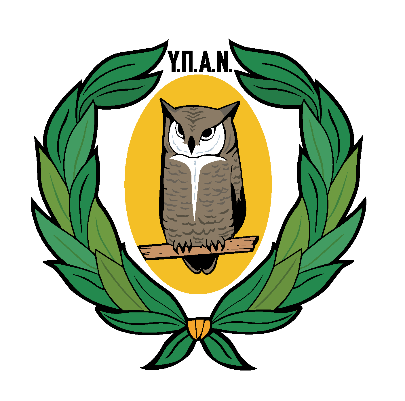 Τμήματα στα οποία απαιτούνται επιπρόσθετες εξετάσεις:
Σχολές Ανωτάτων Στρατιωτικών Εκπαιδευτικών Ιδρυμάτων, Σχολές Υπαξιωματικών των Ενόπλων Δυνάμεων και Σχολές Αστυνομικής Ακαδημίας
Επιλογή μιας Ομάδας Προσανατολισμού και εξέταση στα μαθήματα αυτής. 
Επιλογή του αντίστοιχου Πεδίου, στο οποίο δίνει πρόσβαση η Ομάδα Προσανατολισμού. 
Προκαταρκτικές εξετάσεις* (Υγειονομικές, Αθλητικές και Ψυχοτεχνικές δοκιμασίες) που γίνονται με μέριμνα του Υπουργείου Εθνικής Άμυνας και του Υπουργείου Προστασίας του Πολίτη. 
Τονίζεται ότι για τις συγκεκριμένες Σχολές δεν συνυπολογίζεται ο Βαθμός Απολυτηρίου, αλλά το σύνολο των μορίων που προκύπτει από τη γραπτή εξέταση στα μαθήματα μιας από τις Ομάδες Προσανατολισμού. 
* Οι υποψήφιοι για τις ανωτέρω σχολές θα πρέπει να ενημερώνονται για τον χρόνο και τον τόπο υποβολής της σχετικής αίτησης και των απαιτούμενων πρόσθετων δικαιολογητικών, όπως και για τον χρόνο διεξαγωγής των προκαταρκτικών εξετάσεων, από τις σχετικές προκηρύξεις που εκδίδονται από το Υπουργείο Εθνικής Άμυνας Ελλάδας και το Υπουργείο Προστασίας του Πολίτη Ελλάδας, κατά περίπτωση. Οι οικείες προκηρύξεις διατίθενται από τα Στρατολογικά Γραφεία και τα Αστυνομικά Τμήματα Ελλάδας αντίστοιχα.
ΥΣΕΑ, 31 Οκτωβρίου 2024
ΟΜΑΔΕΣ ΠΡΟΣΑΝΑΤΟΛΙΣΜΟΥ
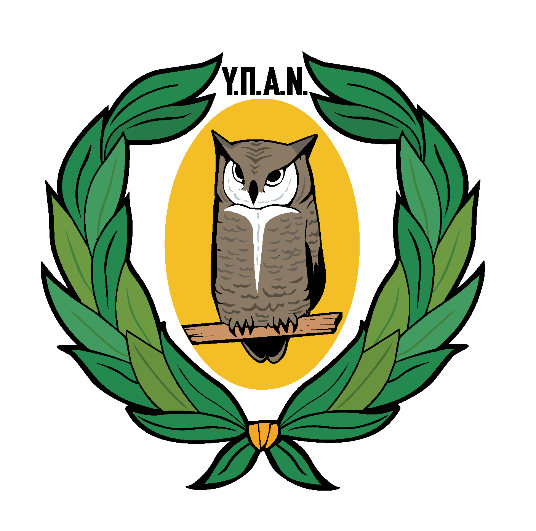 Νεοελληνική Γλώσσα και Λογοτεχνία Γενικής Παιδείας
 Αρχαία Ελληνικά Ο.Π. 
 Ιστορία Ο.Π.
Λατινικά Ο.Π
Νεοελληνική Γλώσσα και Λογοτεχνία Γενικής Παιδείας
 Μαθηματικά Ο.Π. 
 Πληροφορική Ο.Π.
Οικονομία Ο.Π
Ανθρωπιστικών Σπουδών
Σπουδών Οικονομίας και Πληροφορικής
Νεοελληνική Γλώσσα και Λογοτεχνία Γενικής Παιδείας 
Φυσική Ο.Π.
Χημεία Ο.Π
Μαθηματικά Ο.Π.
Θετικών Σπουδών
Σπουδών Υγείας
Νεοελληνική Γλώσσα και Λογοτεχνία Γενικής Παιδείας
 Φυσική Ο.Π.
Χημεία Ο.Π.
Βιολογία Ο.Π.
ΥΣΕΑ, 31 Οκτωβρίου 2024
ΤΡΟΠΟΣ ΕΙΣΑΓΩΓΗΣ (4)
Παράδειγμα: Υποψήφιος/α που διεκδικεί θέση στις Στρατιωτικές Σχολές του 2ου Επιστημονικού Πεδίου (π.χ. Στρατιωτικές Σχολές Ευελπίδων και Στρατιωτικές Σχόλές Ικάρων), θα πρέπει να εξεταστεί στα Μαθήματα της Ομάδας Προσανατολισμού των Θετικών Επιστημών:
Νεοελληνική Γλώσσα και Λογοτεχνία Γενικής Παιδείας 
Φυσική Ο.Π.
Χημεία Ο.Π
Μαθηματικά Ο.Π.
ΥΣΕΑ, 31 Οκτωβρίου 2024
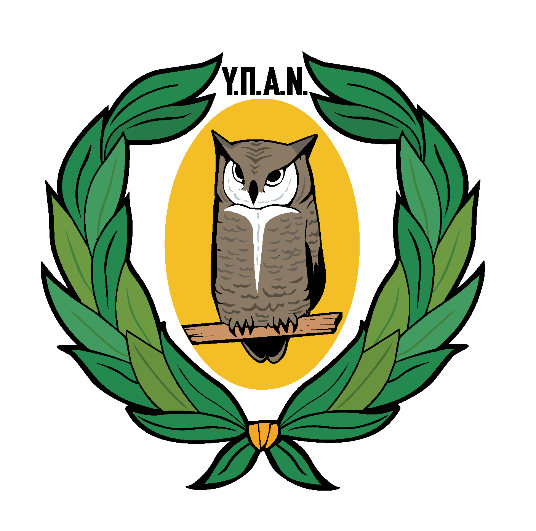 ΤΡΟΠΟΣ ΕΙΣΑΓΩΓΗΣ (5)
Οι υποψήφιοι επιλέγουν Τμήματα στη δήλωση προτίμησής τους (Μηχανογραφικό Δελτίο) από ένα μόνο (1) Επιστημονικό Πεδίο.
ΥΣΕΑ, 31 Οκτωβρίου 2024
ΤΡΟΠΟΣ ΕΙΣΑΓΩΓΗΣ (6) - ΣΤΟ ΜΗΧΑΝΟΓΡΑΦΙΚΟ ΔΕΛΤΙΟ ΑΝΑΓΡΑΦΕΤΑΙ ΤΟ ΚΑΘΕ ΕΙΔΙΚΟ ΜΑΘΗΜΑ ΠΟΥ ΑΠΑΙΤΟΥΝ ΚΑΠΟΙΕΣ ΣΧΟΛΕΣ:
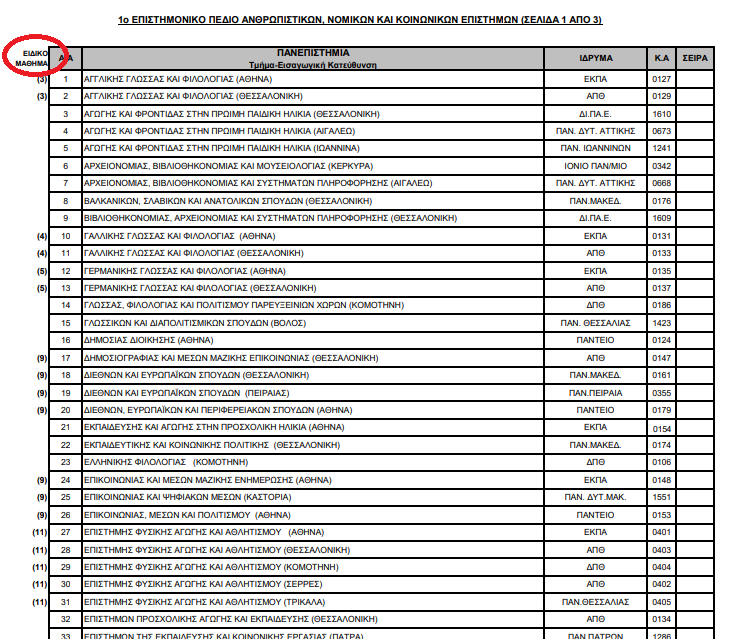 https://aeitei.gr/pdf/mixanografiko-eksoterikou-2024.pdf
ΥΣΕΑ, 31 Οκτωβρίου 2024
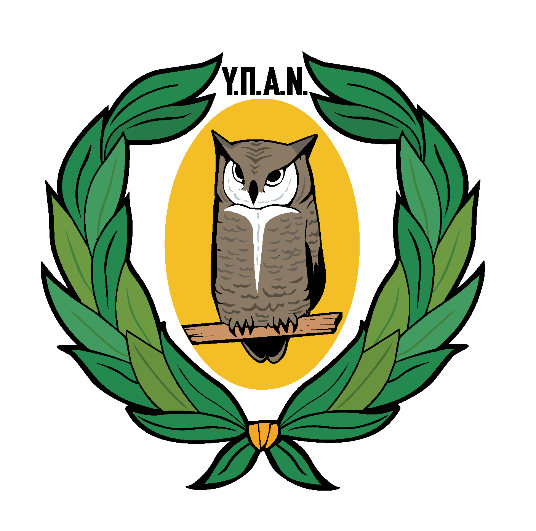 ΤΡΟΠΟΣ ΕΙΣΑΓΩΓΗΣ (7)
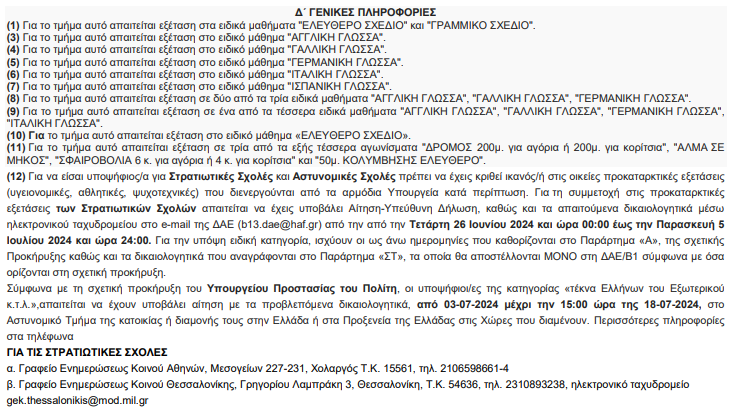 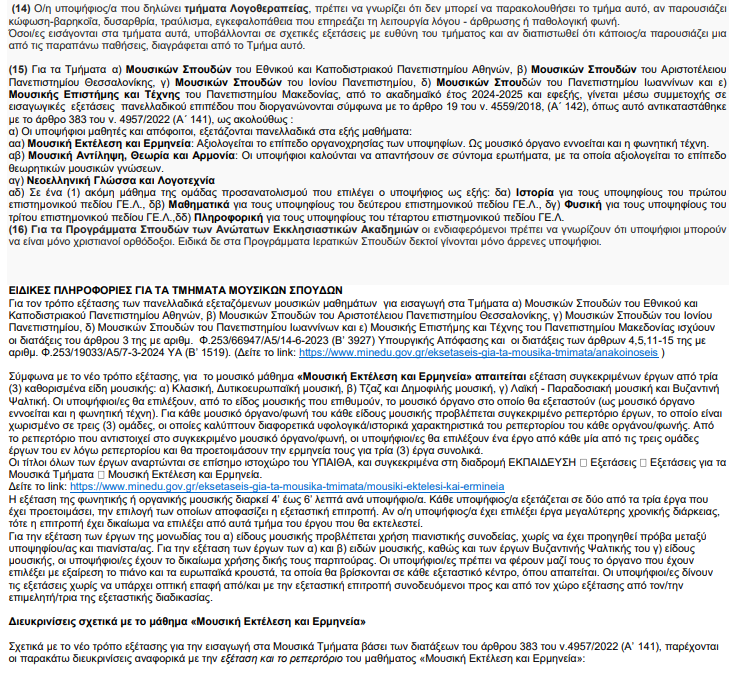 ΥΣΕΑ, 31 Οκτωβρίου 2024
ΤΡΟΠΟΣ ΕΙΣΑΓΩΓΗΣ (8)
α) Προκειμένου για την εισαγωγή στις σχολές, στα τμήματα και στις εισαγωγικές κατευθύνσεις των Πανεπιστημίων, των Ανώτατων Εκκλησιαστικών Ακαδημιών, της Α.Σ.ΠΑΙ.Τ.Ε και στις Ανώτερες Σχολές Τουριστικής Εκπαίδευσης με βάση το σύνολο των μορίων που προκύπτει από το άθροισμα των γινομένων του μέσου γενικού βαθμού απόλυσης από το Λύκειο με συντελεστή δύο και μισό (2,5) και της βαθμολογικής τους επίδοσης στο μάθημα γενικής παιδείας της Γ΄ τάξης Γενικού Λυκείου "Νεοελληνική Γλώσσα και Λογοτεχνία", μετά την αναγωγή του στην 20βαθμη κλίμακα, με συντελεστή δύο και μισό (2,5). Η αναγωγή στην 20βαθμη κλίμακα του γενικού βαθμού απόλυσης και του βαθμού στο μάθημα "Νεοελληνική Γλώσσα και Λογοτεχνία" γίνεται με προσέγγιση δεκάτου.
β) Προκειμένου για Τμήματα ή Σχολές ή εισαγωγικές κατευθύνσεις των ανωτέρω Εκπαιδευτικών Ιδρυμάτων για τις οποίες απαιτείται εξέταση σε Ειδικό Μάθημα, στο ανωτέρω σύνολο μορίων προστίθενται και τα μόρια που προκύπτουν από το γινόμενο της βαθμολογικής επίδοσης στο ειδικό μάθημα, μετά την αναγωγή του στην 20βαθμη κλίμακα με προσέγγιση δεκάτου, με συντελεστή ένα και μισό (1,5). Αν τα εξεταζόμενα ειδικά μαθήματα είναι δύο (2), ως βαθμολογική επίδοση στο Ειδικό Μάθημα λαμβάνεται υπόψη o μέσος όρος των δύο ειδικών μαθημάτων. Προκειμένου για την επιλογή στα Τμήματα Φυσικής Αγωγής και Αθλητισμού, στο σύνολο των μορίων του εδαφίου α΄ της παραγράφου αυτής προστίθενται και τα μόρια που προκύπτουν από το γινόμενο του Μέσου Όρου του βαθμού στα τρία αγωνίσματα με συντελεστή ένα και μισό (1,5)»
ΥΣΕΑ, 31 Οκτωβρίου 2024
ΤΡΟΠΟΣ ΕΙΣΑΓΩΓΗΣ (9)
Οι υποψήφιοι καλούνται να εξασφαλίσουν τουλάχιστον 10/20 στην Εξέταση της «Νεοελληνικής Γλώσσας και Λογοτεχνίας» για να μπορέσουν να διεκδικήσουν θέση στα ΑΕΙ της Ελλάδας με την Κατηγορία των Ελλήνων του Εξωτερικού.
Προκειμένου για Σχολή/Τμήμα για την οποία απαιτείται εξέταση σε Ειδικό Μάθημα, εκτός της ανωτέρω προϋπόθεσης, απαιτείται να έχει επιτύχει βαθμολογία και στο ειδικό μάθημα τουλάχιστον 10/20.
Για τις Σχολές των Ανώτατων Στρατιωτικών Εκπαιδευτικών Ιδρυμάτων, τις Σχολές Υπαξιωματικών των Ενόπλων Δυνάμεων και τις Σχολές της Αστυνομικής Ακαδημίας, όπου απαιτείται εξέταση σε όλα τα μαθήματα μιας από τις ομάδες προσανατολισμού, πρέπει να εξασφαλίσουν τουλάχιστον τριάντα πέντε (35) μόρια.
ΥΣΕΑ, 31 Οκτωβρίου 2024
ΥΛΗ ΕΞΕΤΑΖΟΜΕΝΩΝ ΜΑΘΗΜΑΤΩΝ (1)
Για τη μέχρι στιγμής ύλη της Νεοελληνικής Γλώσσας και Λογοτεχνίας αλλά και για την ύλη των Μαθημάτων Προσανατολισμού για όσους θα διεκδικήσουν θέση στις Στρατιωτικές Σχολές ή τις Σχολές Αστυνομικής Ακαδημίας 
(οι υποψήφιοι να διαβάσουν προσεκτικά τις πληροφορίες): 
https://www.minedu.gov.gr/publications/docs2023/%CE%A6%CE%95%CE%9A_%CE%92_4289_22_07_2024.pdf 
Ύλη για υποψηφίους Μουσικών Σπουδών: https://aeitei.gr/pdf/mixanografiko-eksoterikou-2024.pdf (σσ 19-22)
ΥΣΕΑ, 31 Οκτωβρίου 2024
ΥΛΗ ΕΞΕΤΑΖΟΜΕΝΩΝ ΜΑΘΗΜΑΤΩΝ (2)
Ειδικό μάθημα - Ξένη γλώσσα:
Η εξέταση στην ξένη γλώσσα (αγγλικά, γαλλικά, γερμανικά, ιταλικά, ισπανικά) γίνεται ως εξής:
Δίνεται στους υποψήφιους αυθεντικό κείμενο έκτασης περίπου 330-370 λέξεων. Στον αριθμό αυτό προσμετρούνται όλες οι λέξεις συμπεριλαμβανομένων των άρθρων, των προθέσεων, των συνδέσμων κ.λπ.
Οι εξεταζόμενοι καλούνται :
Α) Nα απαντήσουν στη ξένη γλώσσα :
 α) σε τρεις-τέσσερις (3-4) ερωτήσεις που απαιτούν μια «σύντομη απάντηση». Με τις ερωτήσεις αυτές ελέγχεται η ικανότητα του υποψηφίου να κατανοεί το γενικό νόημα του κειμένου (δηλαδή ποιος γράφει σε ποιον και για ποιο σκοπό, πού δημοσιεύεται το κείμενο, κ.λπ.).
 β) σε ερωτήσεις τύπου «πολλαπλής επιλογής», δηλαδή ερωτήσεις που απαιτούν από τον υποψήφιο να επιλέξει μεταξύ τριών (3) δυνατών απαντήσεων. Με τις ερωτήσεις αυτές ελέγχεται η ικανότητα του υποψηφίου να κατανοεί επιμέρους νοήματα του κειμένου.
Β) Να απαντήσουν σε τρεις ασκήσεις με στόχο τον έλεγχο της ικανότητας του υποψηφίου να χρησιμοποιεί τη γλώσσα με τρόπο ορθό και κατάλληλο για την κάθε περίσταση.
Γ) Να συνθέσουν ένα γραπτό κείμενο στη ξένη γλώσσα 180-200 λέξεων. Στον αριθμό αυτό προσμετρούνται όλες οι λέξεις συμπεριλαμβανομένων των άρθρων, των προθέσεων, των συνδέσμων, κ.λπ. Το θέμα διατυπώνεται κατά τέτοιον τρόπο ώστε να προσδιορίζεται με σαφήνεια ποιος, σε ποιον, για ποιο πράγμα και για ποιον σκοπό γράφει.
ΥΣΕΑ, 31 Οκτωβρίου 2024
ΥΛΗ ΕΞΕΤΑΖΟΜΕΝΩΝ ΜΑΘΗΜΑΤΩΝ (3)
Ειδικό Μάθημα - Ελεύθερο Σχέδιο και Γραμμικό Σχέδιο:
α) Η εξέταση στο Ελεύθερο Σχέδιο περιλαμβάνει ελεύθερη σχεδίαση αντικειμένων, που τοποθετούνται πάνω σε βάθρο, και επιδιώκεται η εξακρίβωση της ικανότητας του υποψηφίου να αποδίδει και να εκφράζει τα χαρακτηριστικά μορφικά γνωρίσματα του θέματος, που δίνεται για σχεδίαση.

β) Η εξέταση στο Γραμμικό Σχέδιο περιλαμβάνει σχεδίαση γεωμετρικών σχημάτων και μορφών, τα οποία δίνονται στον πίνακα ή σε φύλλο χαρτιού, και επιδιώκεται η εξακρίβωση της ικανότητας του υποψηφίου για σχεδίαση με ακρίβεια και καθαρότητα.
ΥΣΕΑ, 31 Οκτωβρίου 2024
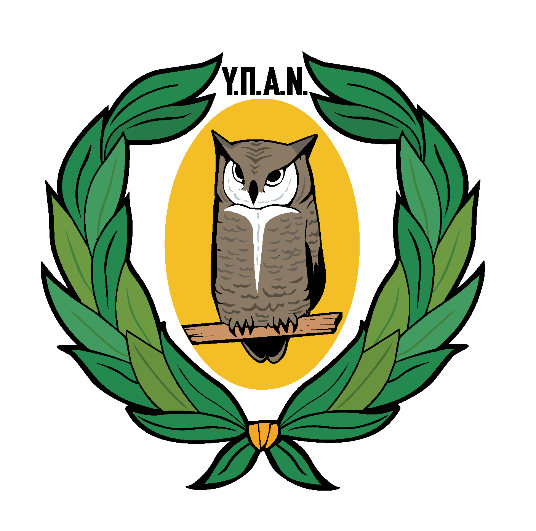 ΔΙΕΞΑΓΩΓΗ ΕΞΕΤΑΣΕΩΝ
Οι Εξετάσεις σε όλα τα μαθήματα διενεργούνται τον Σεπτέμβριο στην Αθήνα και στη Θεσσαλονίκη σύμφωνα με τη Δήλωση του υποψηφίου.

Το Πρόγραμμα των Εξετάσεων ανακοινώνεται στην ιστοσελίδα του Υπουργείου Παιδείας, Θρησκευμάτων και Αθλητισμού

www.minedu.gov.gr: ΕΚΠΑΙΔΕΥΣΗ → Εξετάσεις →Έλληνες του Εξωτερικού
ΥΣΕΑ, 31 Οκτωβρίου 2024
ΜΕΡΟΣ Γ’ ΥΠΟΒΟΛΗ ΑΙΤΗΣΗΣ - ΜΗΧΑΝΟΓΡΑΦΙΚΟΥ ΔΕΛΤΙΟΥ
ΥΣΕΑ, 31 Οκτωβρίου 2024
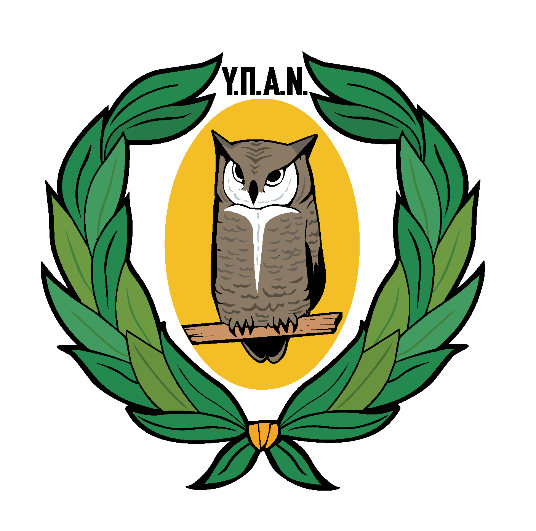 ΜΗΧΑΝΟΓΡΑΦΙΚΟ ΔΕΛΤΙΟ:
ΤΡΟΠΟΣ- ΤΟΠΟΣ- ΧΡΟΝΟΣ ΥΠΟΒΟΛΗΣ (1)

Η Αίτηση Συμμετοχής για τις Εξετάσεις Σεπτεμβρίου και το Μηχανογραφικό Δελτίο συμπληρώνονται ηλεκτρονικά στις αρχές Ιουλίου μέσω της ιστοσελίδας του Υ.ΠΑΙ.Θ.Α.: www.minedu.gov.gr   		 
   «ΕΚΠΑΙΔΕΥΣΗ»
«Εξετάσεις»
         		 «Έλληνες του Εξωτερικού»
«Ανακοινώσεις» 
«Μηχανογραφικό»

Αμέσως μετά την ηλεκτρονική υποβολή οι υποψήφιοι αποστέλλουν:
Αντίγραφο αίτησης συμμετοχής στις εξετάσεις υπογεγραμμένο (εκτυπώνεται από το ηλεκτρονικό σύστημα)

Αντίγραφο Μηχανογραφικού Δελτίου 
(εκτυπώνεται από το ηλεκτρονικό σύστημα)

Αντίγραφο Απολυτηρίου
ΥΣΕΑ, 31 Οκτωβρίου 2024
ΜΗΧΑΝΟΓΡΑΦΙΚΟ ΔΕΛΤΙΟ: ΤΡΟΠΟΣ- ΤΟΠΟΣ- ΧΡΟΝΟΣ ΥΠΟΒΟΛΗΣ (2)
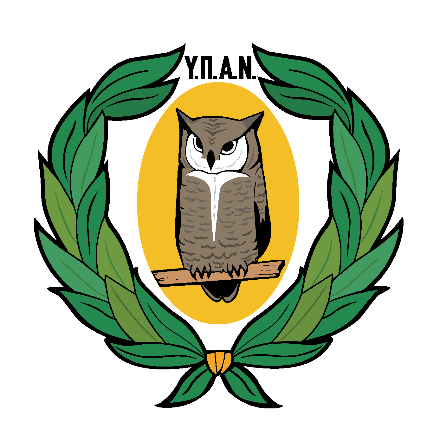 .
Υπογεγραμμένο αντίγραφο Υπεύθυνης Δήλωσης Ν. 1599/1986 στην οποία οι υποψήφιοι δηλώνουν ότι έχουν τα απαιτούμενα σχετικά δικαιολογητικά και ότι θα τα προσκομίσουν στη Γραμματεία της Σχολής την περίοδο της Εγγραφής τους 
(εκτυπώνεται από το ηλεκτρονικό σύστημα).
Φωτοαντίγραφο της Ταυτότητας ή Διαβατηρίου 
Τρεις (3) φωτογραφίες τύπου Αστυνομικής Ταυτότητας

Οι υποψήφιοι με αναπηρία και ειδικές εκπαιδευτικές ανάγκες, οι οποίοι εξετάζονται προφορικά λόγω δυσλεξίας ή άλλων ειδικών Εκπαιδευτικών αναγκών πρέπει να αποστείλουν στην ανωτέρω Επιτροπή και ευκρινές φωτοαντίγραφο της πρωτότυπης βεβαίωσης ή  ακριβούς αντιγράφου από ΚΕΔΔΥ ή ΚΕΣΥ ή Ιατροπαιδαγωγικά Κέντρα άλλων Υπουργείων είτε από ΚΕΔΑΣΥ.
ΥΣΕΑ, 31 Οκτωβρίου 2024
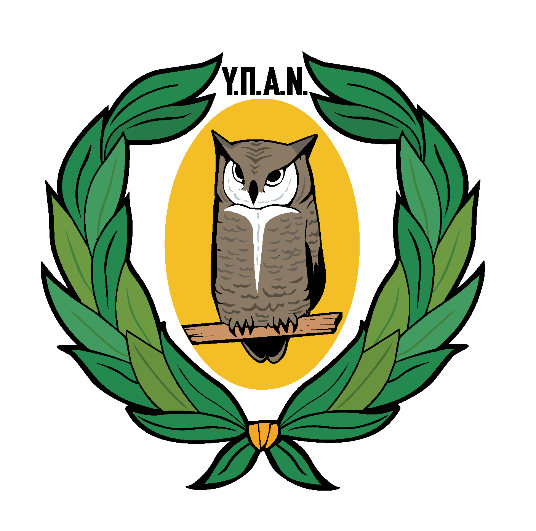 ΜΗΧΑΝΟΓΡΑΦΙΚΟ ΔΕΛΤΙΟ: ΤΡΟΠΟΣ- ΤΟΠΟΣ- ΧΡΟΝΟΣ ΥΠΟΒΟΛΗΣ (3)
Η αποστολή γίνεται ΜΟΝΟ με ταχυμεταφορέα (COURIER) προς το:
       ΥΠΟΥΡΓΕΙΟ  ΠΑΙΔΕΙΑΣ, ΘΡΗΣΚΕΥΜΑΤΩΝ ΚΑΙ ΑΘΛΗΤΙΣΜΟΥ
«ΔΙΕΥΘΥΝΣΗ ΕΞΕΤΑΣΕΩΝ ΚΑΙ ΠΙΣΤΟΠΟΙΗΣΕΩΝ»
ΤΜΗΜΑ  B΄ γρ. 0086,
ΑΝΔ. ΠΑΠΑΝΔΡΕΟΥ 37, Τ.Κ. 15122, ΜΑΡΟΥΣΙ – ΑΘΗΝΑ, ΕΛΛΑΔΑ

με την ένδειξη: 
για την Επιτροπή Συγκέντρωσης και Ελέγχου Αιτήσεων Συμμετοχής και Μηχανογραφικών Δελτίων Ελλήνων του Εξωτερικού για το έτος 2025
ΥΣΕΑ, 31 Οκτωβρίου 2024
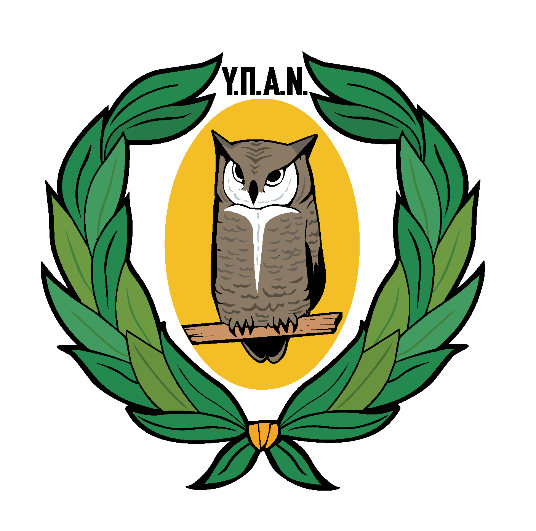 ΕΓΚΥΡΟΤΗΤΑ/ΕΠΙΚΥΡΩΣΗ ΔΙΚΑΙΟΛΟΓΗΤΙΚΩΝ
Όλα τα πρωτότυπα δικαιολογητικά (Κυπριακά) που εκδίδονται από Ξένη Υπηρεσία (π.χ. Σχολείο, άλλη Εκπαιδευτική Αρχή)  πρέπει απαραιτήτως να είναι επικυρωμένα με την σφραγίδα APOSTILLE από την Κυπριακή Δημοκρατία.

Για τη σφραγίδα APOSTILLE οι υποψήφιοι μπορούν να αποταθούν στο Υπουργείο Δικαιοσύνης και Δημοσίας Τάξεως ή στα Κέντρα Εξυπηρέτησης Πολίτη (ΚΕΠ).
ΥΣΕΑ, 31 Οκτωβρίου 2024
ΜΕΡΟΣ Δ’ΔΙΑΔΙΚΑΣΙΑ ΥΠΟΒΟΛΗΣ ΔΙΚΑΙΟΛΟΓΗΤΙΚΩΝ ΣΤΑ ΑΕΙ ΕΛΛΑΔΑΣ
ΥΣΕΑ, 31 Οκτωβρίου 2024
ΔΙΚΑΙΟΛΟΓΗΤΙΚΑ (1)Η κατάθεσή τους γίνεται στις Γραμματείες των Τμημάτων/Σχολών μετά την ανακοίνωση των αποτελεσμάτων.Επισημαίνεται ότι οι υποψήφιοι πριν τη συμπλήρωση της ηλεκτρονικής αίτησης (Ιούλιος) και μηχανογραφικού δελτίου θα πρέπει να έχουν συγκεντρώσει όλα τα απαραίτητα δικαιολογητικά που απαιτούνται για την κατηγορία στην οποία ανήκουν και τα οποία έχουν αναφερθεί αναλυτικά ανά κατηγορία στο κεφάλαιο Β’, ανεξάρτητα από το γεγονός ότι ο έλεγχος θα γίνει στις Γραμματείες των Τμημάτων ή Σχολών επιτυχίας τους κατά την περίοδο των εγγραφών.
ΥΣΕΑ, 31 Οκτωβρίου 2024
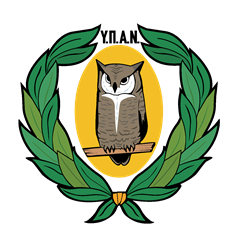 ΔΙΚΑΙΟΛΟΓΗΤΙΚΑ (2)
Τα δικαιολογητικά πιστοποιούν την ισχύ των προϋποθέσεων υπαγωγής των υποψηφίων στην Κατηγορία 4.: 
1. Τίτλος Απόλυσης Δευτεροβάθμιας Εκπαίδευσης
2. Τρεις (3) φωτογραφίες τύπου Αστυνομικής Ταυτότητας
3. Πιστοποιητικό Οικογενειακής κατάστασης από το οποίο να προκύπτει ότι ο ένας τουλάχιστον των γονέων είναι ελληνικής καταγωγής. Μπορεί να ζητηθεί μέσω του Προξενικού Γραφείου της Ελλάδας στη Λευκωσία ή απευθείας από τον Δήμο στον οποίο έχει οικογενειακή μερίδα ο γονέας Ελληνικής Καταγωγής. 
4. Βεβαίωση Διαμονής γονέα από την οποία να προκύπτει ότι ο ένας τουλάχιστον των γονέων του υποψηφίου κατοικούσε και διέμενε μόνιμα στη χώρα φοίτησης του υποψηφίου τουλάχιστον δύο (2) χρόνια κατά την τελευταία πενταετία (5) πριν την αποφοίτηση του υποψηφίου από το Λύκειο. Χορηγείται από το Προξενικό Γραφείο. Σε περίπτωση αποσπασμένων γονέων, βεβαίωση της οικείας Διπλωματικής Αρχής της Ελλάδας, από την οποία να προκύπτει το χρονικό διάστημα που ο ένας τουλάχιστον των γονέων του υποψηφίου ήταν αποσπασμένος σε Ελληνική Δημόσια Υπηρεσία στην Κύπρο ή σε Διεθνή Οργανισμό στον οποίο μετέχει και η Ελλάδα.
ΥΣΕΑ, 31 Οκτωβρίου 2024
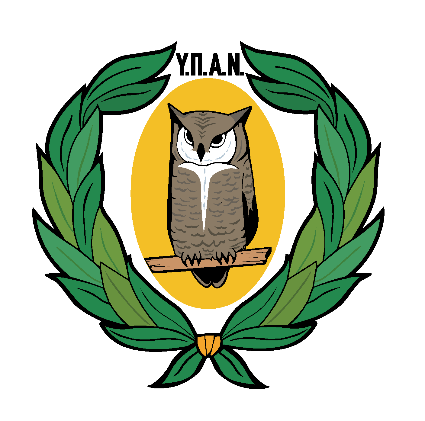 ΔΙΚΑΙΟΛΟΓΗΤΙΚΑ (3)
5. Πιστοποιητικό Π4: Βεβαίωση ότι το Απολυτήριο δίνει το δικαίωμα εισαγωγής στα Πανεπιστήμια της Κύπρου https://sch.cy/mc/404//p4_vevaiosi_eisagogis_omogenon.pdf 

6. Πιστοποιητικό Π2: Βεβαίωση πλήρους φοίτησης των δύο τελευταίων χρόνων σε Κυπριακό Λύκειο / ΤΕΣΕΚ https://sch.cy/mc/404//p2_vevaiosi_foitisis_omogenon.pdf 

7. Σε περίπτωση που οι υποψήφιοι είναι τέκνα Ελλήνων Υπαλλήλων αποσπασμένων σε Ελληνικές Δημόσιες Υπηρεσίες σε Διεθνείς Οργανισμούς στους οποίους μετέχει και η Ελλάδα, καθώς και στα Ευρωπαϊκά Σχολεία του εξωτερικού, απόφοιτοι ξένων σχολείων και δεν δύνανται να προσκομίσουν Βεβαίωση Κατοικίας και Μόνιμης Διαμονής των γονέων, τότε οι εν λόγω υποψήφιοι, δύνανται να προσκομίσουν Βεβαίωση της οικείας Διπλωματικής Αρχής της Ελλάδας, από την οποία να προκύπτει το χρονικό διάστημα που ο ένας τουλάχιστον των γονέων του υποψηφίου ήταν αποσπασμένος σε Ελληνική Δημόσια Υπηρεσία στο εξωτερικό ή σε Διεθνή Οργανισμό στον οποίο μετέχει και η Ελλάδα, καθώς και στα Ευρωπαϊκά Σχολεία του εξωτερικού.
ΥΣΕΑ, 31 Οκτωβρίου 2024
ΔΙΚΑΙΟΛΟΓΗΤΙΚΑ (4)Για τη χορήγηση της Βεβαίωσης Διαμονής απαιτείται:
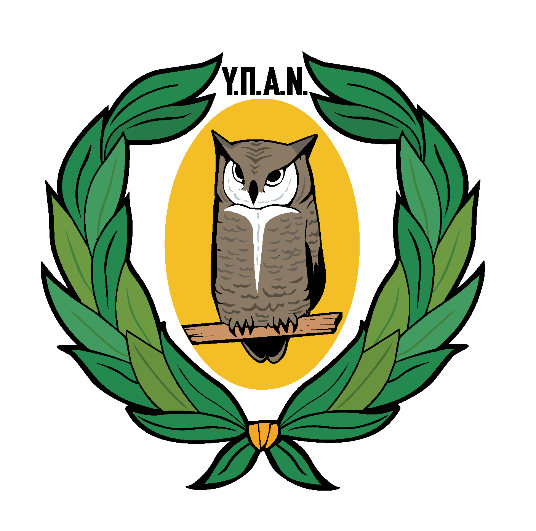 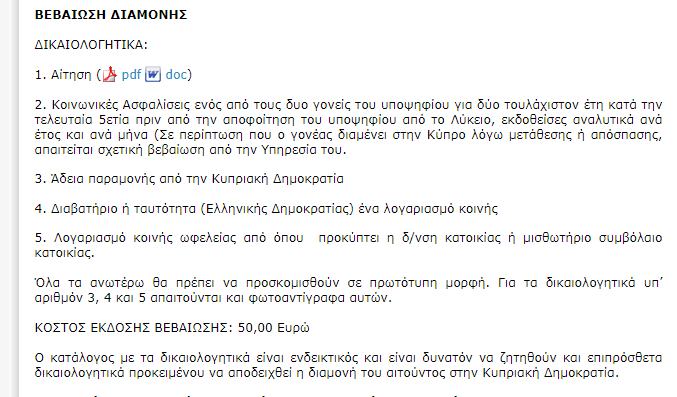 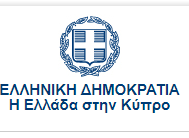 ΥΣΕΑ, 31 Οκτωβρίου 2024
https://www.mfa.gr/cyprus/ypiresies/loipes-uperesies/ekpaideutika-themata.html
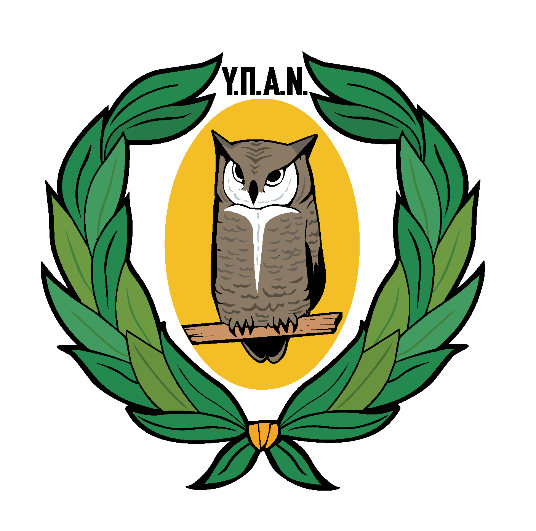 ΕΛΛΗΝΙΚΗ ΠΡΕΣΒΕΙΑ ΣΤΗΝ  ΚΥΠΡΟ
ΔΙΕΥΘΥΝΣΗ: ΛΕΩΦΟΡΟΣ ΒΥΡΩΝΟΣ 8-10, Τ.Κ. 1096 ΛΕΥΚΩΣΙΑ
ΤΗΛ: +357 22445111
ΙΣΤΟΣΕΛΙΔΑ: www.mfa.gr/cyprus
ΥΣΕΑ, 31 Οκτωβρίου 2024
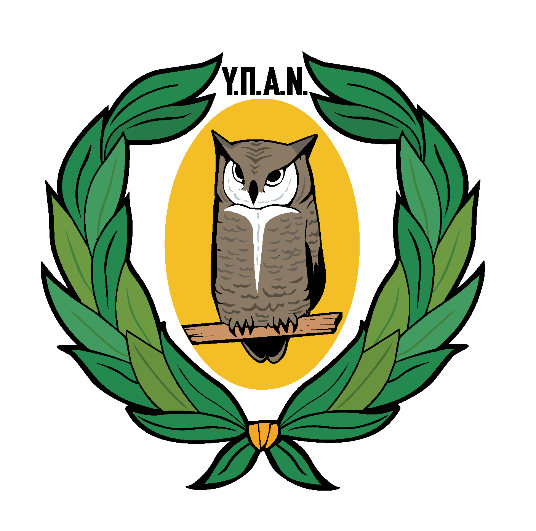 ΕΓΚΥΡΟΤΗΤΑ/ΕΠΙΚΥΡΩΣΗ ΔΙΚΑΙΟΛΟΓΗΤΙΚΩΝ
Όλα τα πρωτότυπα δικαιολογητικά (Κυπριακά) που εκδίδονται από Ξένη Υπηρεσία (π.χ. Σχολείο, άλλη Εκπαιδευτική Αρχή)  πρέπει απαραιτήτως να είναι επικυρωμένα με την σφραγίδα APOSTILLE από την Κυπριακή Δημοκρατία.

Για τη σφραγίδα APOSTILLE οι υποψήφιοι μπορούν να αποταθούν στο Υπουργείο Δικαιοσύνης και Δημοσίας Τάξεως ή στα Κέντρα Εξυπηρέτησης Πολίτη (ΚΕΠ).
ΥΣΕΑ, 31 Οκτωβρίου 2024
ΜΕΡΟΣ Ε’ ΔΙΑΔΙΚΑΣΙΑ ΕΓΓΡΑΦΗΣ ΣΤΑ ΑΕΙ ΕΛΛΑΔΑΣ
ΥΣΕΑ, 31 Οκτωβρίου 2024
ΕΓΓΡΑΦΗ ΕΙΣΑΓΟΜΕΝΩΝ/ ΕΠΙΤΥΧΟΝΤΩΝ (1)
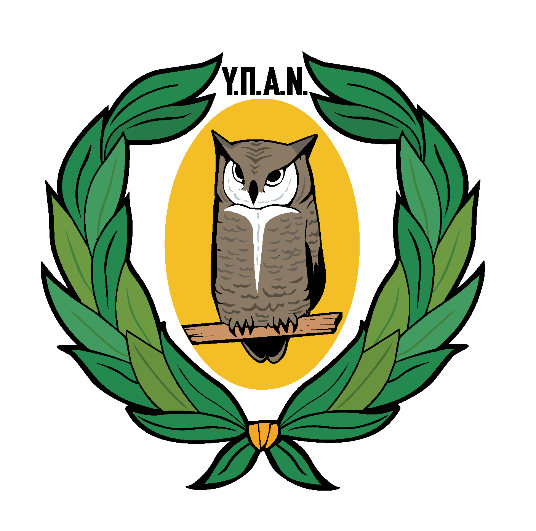 Οι εισαγόμενοι/επιτυχόντες υποβάλλουν στις Γραμματείες των Σχολών/Τμημάτων τα απαραίτητα δικαιολογητικά (Πρωτότυπα). Η Γραμματεία θα προβεί στον έλεγχο για την πληρότητα και τη νομιμότητά τους για την ολοκλήρωση της εγγραφής. 

Μη εγγραφή στην προκαθορισμένη ημερομηνία → χάνεται το δικαίωμα εγγραφής.
ΥΣΕΑ, 31 Οκτωβρίου 2024
ΕΓΓΡΑΦΗ ΕΙΣΑΓΟΜΕΝΩΝ/ ΕΠΙΤΥΧΟΝΤΩΝ (2)
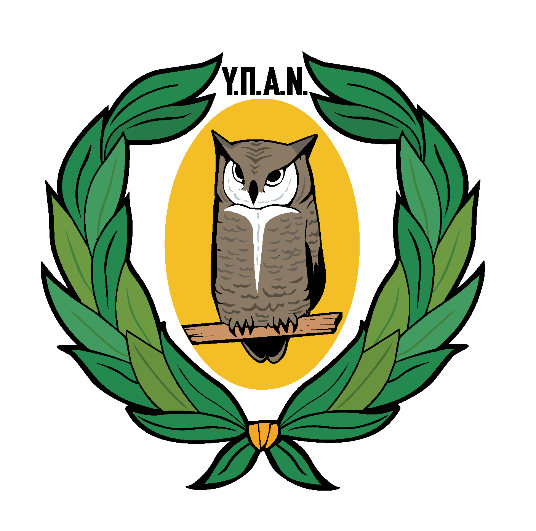 Περίπτωση ψευδών ή μη νόμιμων δικαιολογητικών:  
Οι εισαχθέντες διαγράφονται  και αποκλείονται κατά τα δύο (2) επόμενα ακαδημαϊκά έτη από κάθε διαδικασία εισαγωγής σε όλα τα Τμήματα και τις Σχολές.

Οι θέσεις των διαγραφέντων δεν αναπληρώνονται ούτε και μεταφέρονται.
ΥΣΕΑ, 31 Οκτωβρίου 2024
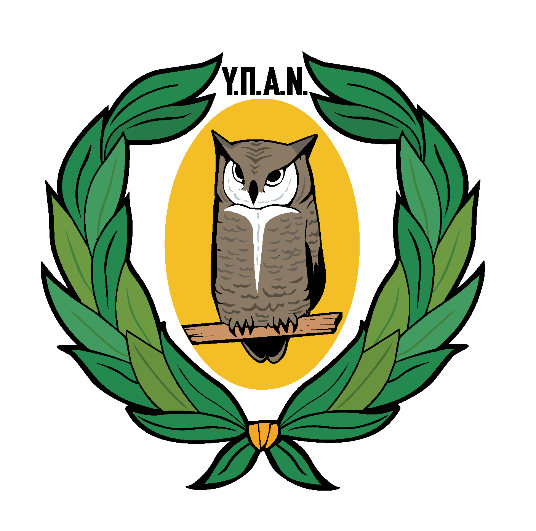 ΕΓΓΡΑΦΗ ΕΙΣΑΓΟΜΕΝΩΝ/ ΕΠΙΤΥΧΟΝΤΩΝ (3)
Εισαγόμενοι με υποχρέωση στρατιωτικής θητείας στην Κύπρο:


Οι εισαγόμενοι που υποχρεούνται να υπηρετήσουν τη θητεία τους στην Κύπρο μπορούν να εγγράφονται στη σχολή που έχουν επιλεγεί και μετά την απόλυσή τους από τις τάξεις του στρατού, ύστερα από βεβαίωση της Κυπριακής Πολιτείας. Ο εισαγόμενος εγγράφεται στο ίδιο ακαδημαϊκό έτος αν αποκτήσει οριστικό ή προσωρινό απολυτήριο από τις τάξεις του στρατού μέχρι 15 Νοεμβρίου του ίδιου έτους. Σε αντίθετη περίπτωση εγγράφεται στην προθεσμία εγγραφής του επόμενου ακαδημαϊκού έτους από αυτό της απόκτησης του απολυτηρίου από τις τάξεις του στρατού και στην προθεσμία εγγραφής της οικείας ειδικής κατηγορίας.
ΥΣΕΑ, 31 Οκτωβρίου 2024
ΜΕΡΟΣ ΣΤ’ ΕΠΙΣΗΜΑΝΣΕΙΣ, ΧΡΟΝΟΔΙΑΓΡΑΜΜΑ, ΧΡΗΣΙΜΕΣ ΙΣΤΟΣΕΛΙΔΕΣ
ΥΣΕΑ, 31 Οκτωβρίου 2024
ΕΠΙΣΗΜΑΝΣΗ
Την ευθύνη για την υποβολή της ηλεκτρονικής Αίτησης-Μηχανογραφικού Δελτίου, για την αποστολή των έγκυρων βεβαιώσεων στο Υ.ΠΑΙ.Θ.Α. και την υποβολή των έγκυρων δικαιολογητικών στις Γραμματείες των Σχολών των ΑΕΙ Ελλάδας φέρουν οι υποψήφιοι. Ως εκ τούτου, προτρέπονται οι ενδιαφερόμενοι: 

α) να μελετήσουν προσεκτικά τις «Οδηγίες για την Εισαγωγή στην Τριτοβάθμια Εκπαίδευση Ελλήνων του Εξωτερικού και Τέκνων Ελλήνων Υπαλλήλων που υπηρετούν στο Εξωτερικό για το έτος 2024-2025»: https://www.minedu.gov.gr/ellines-exoterikou-m/ell-ex-mixanografiko/58908-16-07-24-ypovoli-ilektronikis-aitisis-symmetoxis-stis-eksetaseis-kai-mixanografikoy-deltiou-gia-tin-eisagogi-ellinon-tou-eksoterikoy-stin-tritovathmia-ekpaidefsi-etous-2025
ΥΣΕΑ, 31 Οκτωβρίου 2024
ΕΠΙΣΗΜΑΝΣΗ
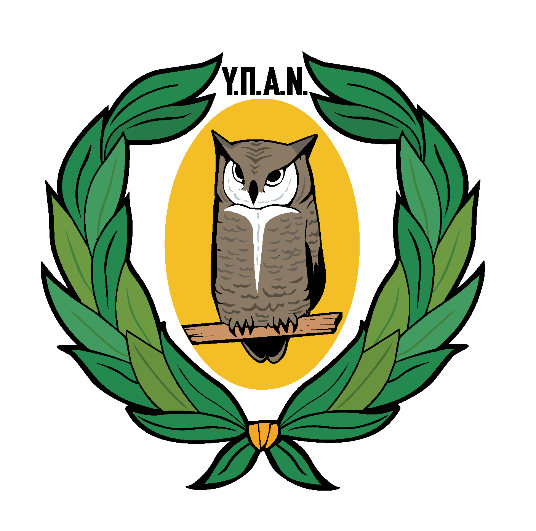 β) να επικοινωνούν με την Ελληνική Πρεσβεία στην Κύπρο
(γ) να επισκέπτονται τακτικά την ιστοσελίδα του Υπουργείου Παιδείας, Θρησκευμάτων και Αθλητισμού για τις σχετικές ανακοινώσεις.
www.minedu.gr: ΕΚΠΑΙΔΕΥΣΗ → Εξετάσεις →Έλληνες του Εξωτερικού
Τελευταία ημερομηνία άντλησης των πληροφοριών 31/10/24.
ΥΣΕΑ, 31 Οκτωβρίου 2024
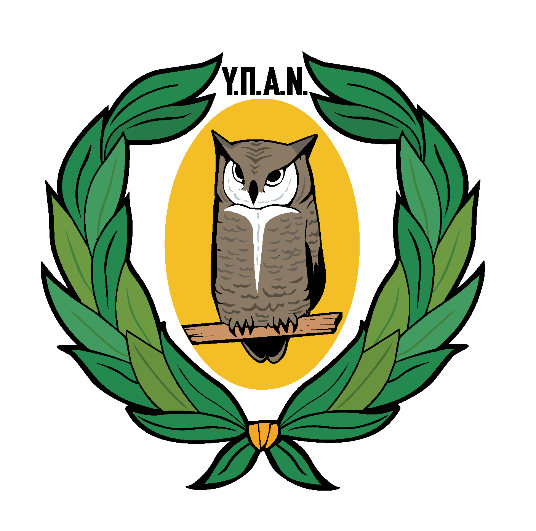 ΧρονοδιαγραμμαΙούνιος – Ιούλιος: Ανάρτηση στην Ιστοσελίδα του Υ.ΠΑΙ.Θ των Οδηγιών Ιούλιος: Συμπλήρωση Μηχανογραφικού Δελτίου - Παραλαβή κωδικού Αύγουστος: Έλεγχος μέσω πλατφόρμας Υ.ΠΑΙ.Θ για έγκριση ή μη των αιτήσεωνΣεπτέμβριος: Διεξαγωγή Εξετάσεων, Αθήνα-ΘεσσαλονίκηΤέλη Σεπτεμβρίου-Αρχές Οκτωβρίου: Ανακοίνωση αποτελεσμάτων. Εντός 15 ημερών, εγγραφή στις Σχολές. Προσκομίζονται όλα τα δικαιολογητικά.
ΧρονοδιαγραμμαΙούνιος – Ιούλιος: Ανάρτηση στην Ιστοσελίδα του Υ.ΠΑΙ.Θ.Α. των Οδηγιών Ιούλιος: Συμπλήρωση Μηχανογραφικού Δελτίου - Παραλαβή κωδικού. Αποστολή απαραίτητων εγγράφων (με σφραγίδα Apostille) στο Υ.ΠΑΙ.Θ.Α.Αύγουστος: Έλεγχος μέσω ιστοσελίδας Υ.ΠΑΙ.Θ.Α. για έγκριση ή μη των αιτήσεωνΣεπτέμβριος: Διεξαγωγή Εξετάσεων, Αθήνα-ΘεσσαλονίκηΤέλη Σεπτεμβρίου-Αρχές Οκτωβρίου: Ανακοίνωση αποτελεσμάτων. Εντός 15 ημερών, εγγραφή στις Σχολές. Προσκομίζονται όλα τα δικαιολογητικά (με σφραγίδα Apostille).
ΥΣΕΑ, 31 Οκτωβρίου 2024
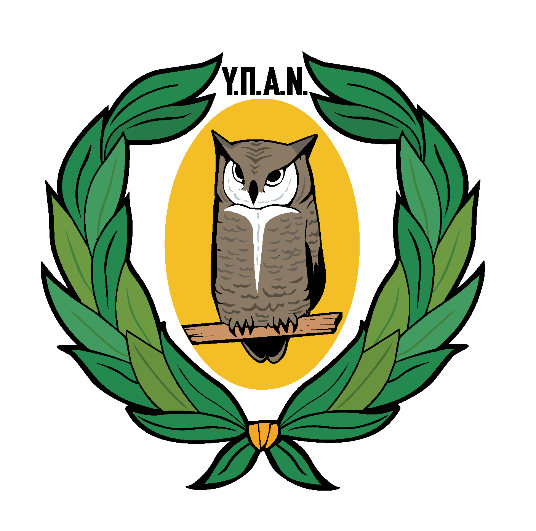 Χρησιμες ιστοσελιδεσ:- Υπουργείο Παιδείας, Θρησκευμάτων και Αθλητισμού (Υ.ΠΑΙ.Θ.Α.): www.minedu.gov.gr- Ελληνική Πρεσβεία στην Κύπρο: https://www.mfa.gr/cyprus/presveia- Γενικό Επιτελείο Εθνικής Άμυνας: www.geetha.mil.gr- Ελληνική Αστυνομία: www.astynomia.gr- Οδηγίες για την Εισαγωγή στην Τριτοβάθμια Εκπαίδευση Ελλήνων του Εξωτερικού για το έτος 2024-2025: https://www.minedu.gov.gr/ellines-exoterikou-m/ell-ex-mixanografiko/58908-16-07-24-ypovoli-ilektronikis-aitisis-symmetoxis-stis-eksetaseis-kai-mixanografikoy-deltiou-gia-tin-eisagogi-ellinon-tou-eksoterikoy-stin-tritovathmia-ekpaidefsi-etous-2025 - Υπηρεσία Εξετάσεων - ΔΑΕ (ΥΠΑΝ): www.moec.gov.cy/ypexams Χρησιμες ιστοσελιδεσ- Υπουργείο Παιδείας και Θρησκευμάτων: www.minedu.gov.gr- Γενικό Επιτελείο Εθνικής Άμυνας:   www.geetha.mil.gr- Ελληνική Αστυνομία: www.hellenicpolice.gr και www.astynomia.gr- Ελληνική Πρεσβεία στην Κύπρο: https://www.mfa.gr/cyprus/presveia- Οδηγίες για την Εισαγωγή στην Τριτοβάθμια Εκπαίδευση Ελλήνων του Εξωτερικού για το έτος 2023-2024: https://www.uom.gr/assets/site/public/nodes/12186/18285-odigies_ellinon_exoteriku_2023.pdf
ΥΣΕΑ, 31 Οκτωβρίου 2024
Ομάδα εργασίας
Σταχυολόγηση και Επεξεργασία Υλικού: 
Κική Μαυρομάτη, Καθηγήτρια Σ.Ε.Α.
Επιμέλεια Υλικού:
Ελένη Παπαστεφάνου, Επιθεώρητρια Σ.Ε.Α.
Γενική Επιμέλεια:
Δρ Ειρήνη Ροδοσθένους, Προϊσταμένη ΥΣΕΑ
Υπηρεσία Συμβουλευτικής και Επαγγελματικής Αγωγής, Ιανουάριος 2024
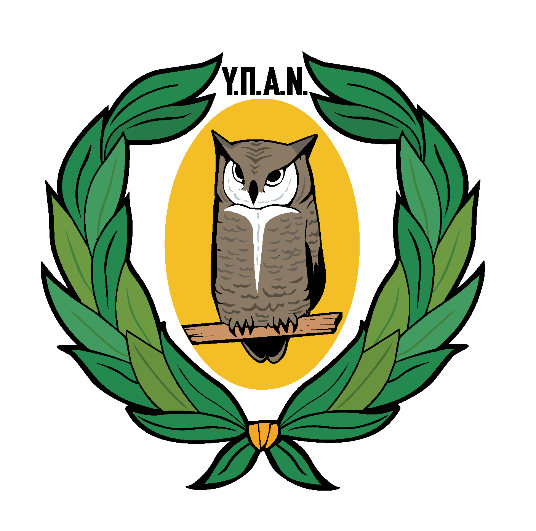 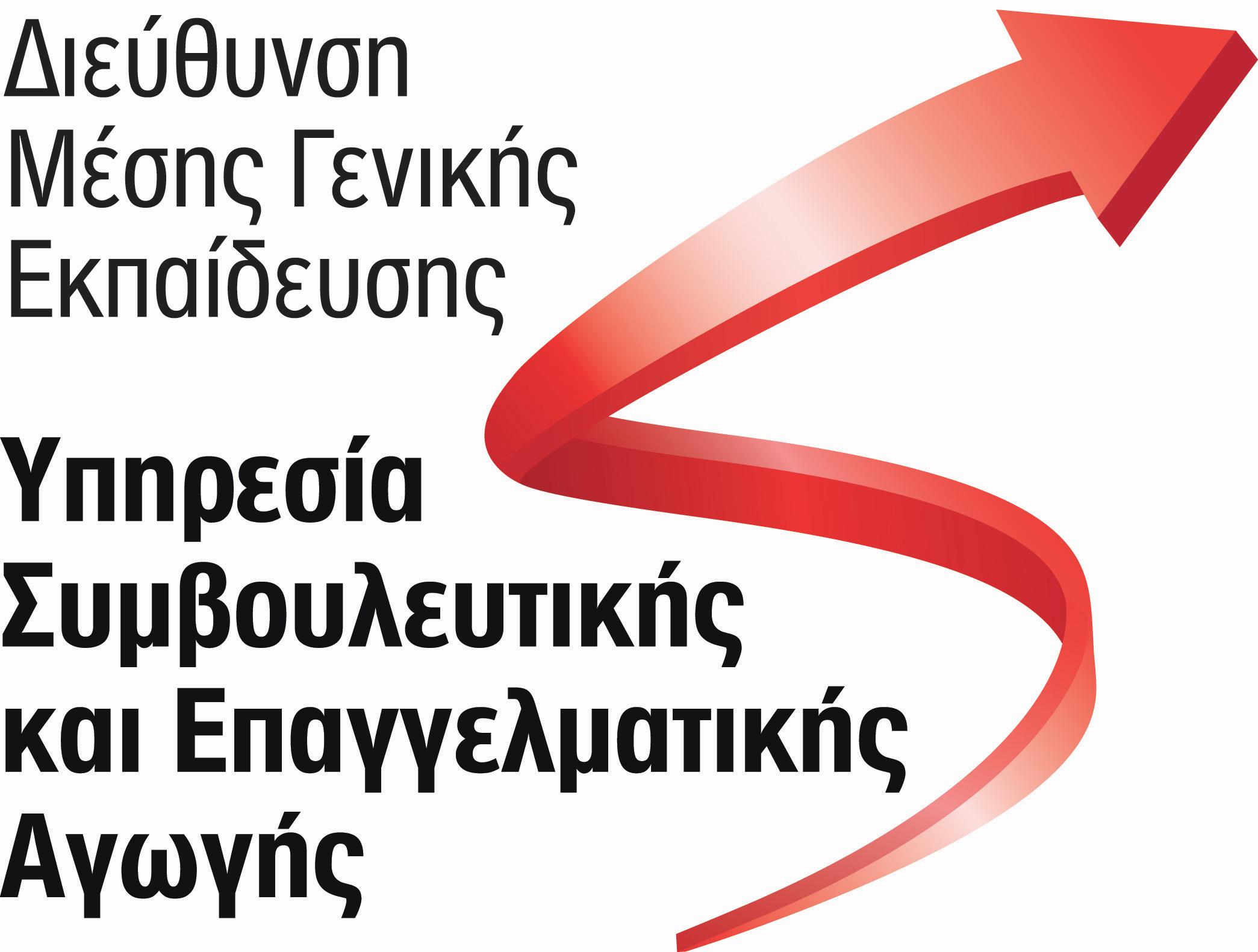 Ευχαριστούμε για την 
προσοχή  σας!
ΥΣΕΑ, 31 Οκτωβρίου 2024
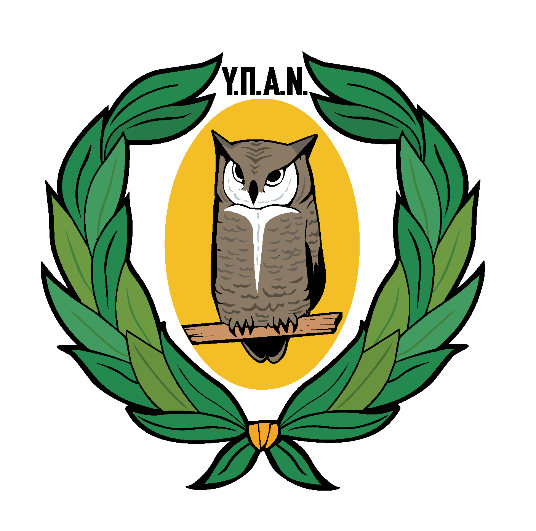 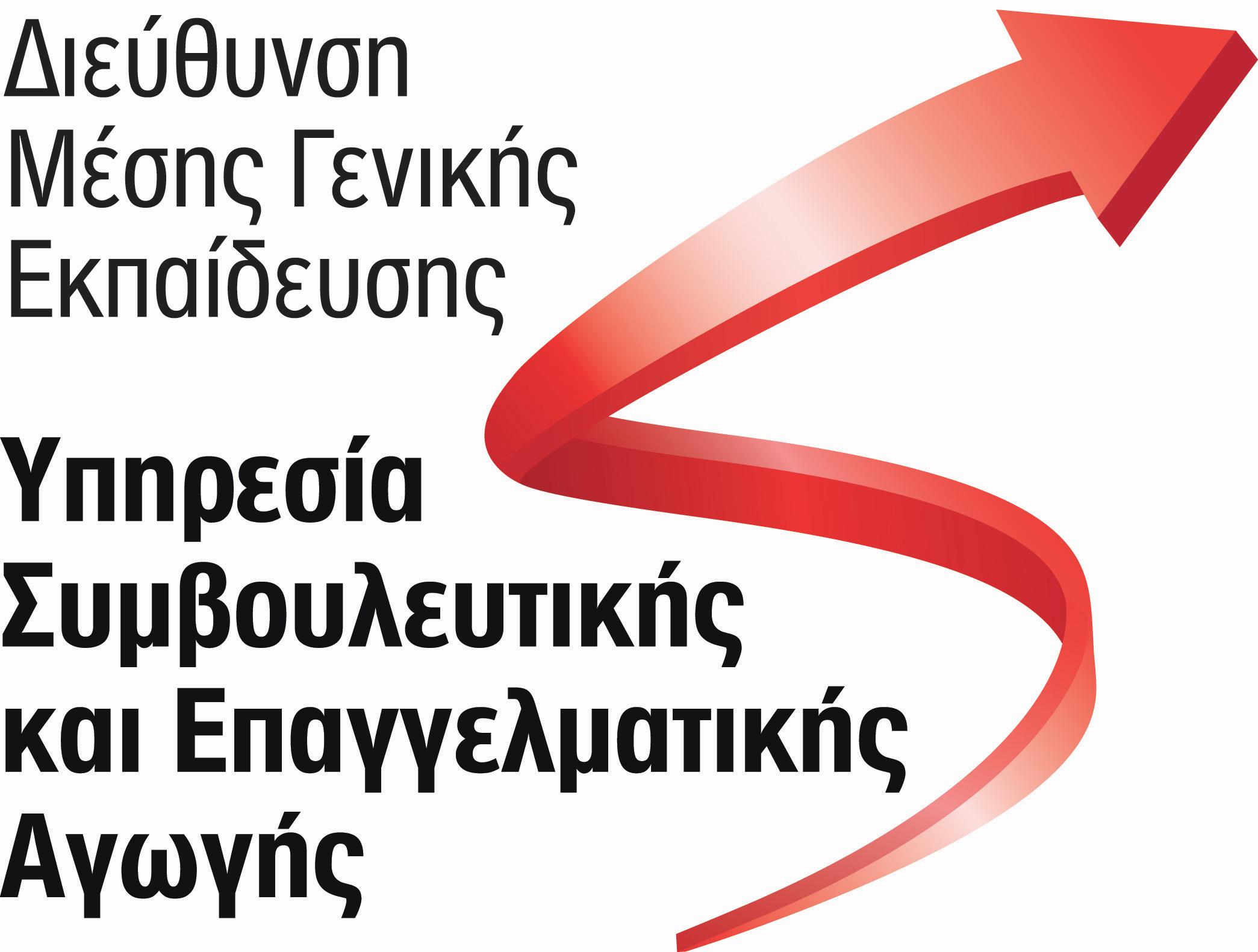 ΠΑΡΑΡΤΗΜΑ
ΥΣΕΑ, 31 Οκτωβρίου 2024
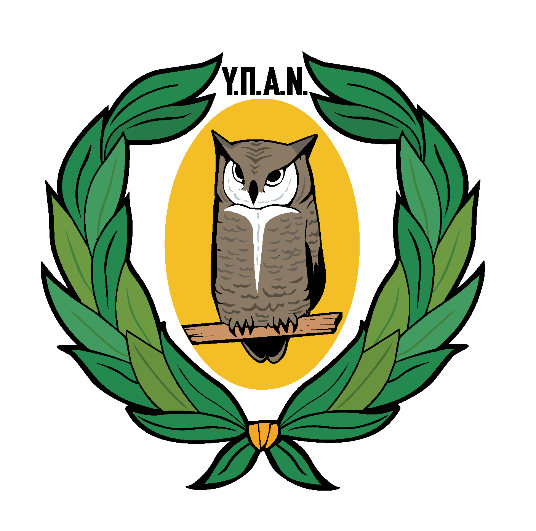 ΠΑΡΑΡΤΗΜΑ
ΚΑΤΗΓΟΡΙΑ 1: Τέκνα Ελλήνων του Εξωτερικού απόφοιτοι Ελληνικών Λυκείων
Υποψήφιοι που έχουν αποκτήσει Απολυτήριο Ελληνικού Λυκείου που λειτουργεί στο εσωτερικό ή εξωτερικό, ή ξένου σχολείου που λειτουργεί στο εσωτερικό εφόσον πληρούν συγκεκριμένες προϋποθέσεις (γονείς, υποψήφιος)
 
ΚΑΤΗΓΟΡΙΑ 2: Τέκνα Ελλήνων Υπαλλήλων Αποσπασμένων σε Ελληνικές Δημόσιες Υπηρεσίες στο Εξωτερικό ή σε Διεθνείς Οργανισμούς στους οποίους μετέχει και η Ελλάδα, Απόφοιτοι Ελληνικών Λυκείων
Υποψήφιοι που έχουν αποκτήσει Απολυτήριο Ελληνικού Λυκείου που λειτουργεί στο εσωτερικό ή εξωτερικό, ή αντίστοιχου ξένου σχολείου που λειτουργεί στο εσωτερικό, εφόσον πληρούν συγκεκριμένες προϋποθέσεις (γονείς, υποψήφιος)
ΥΣΕΑ, 31 Οκτωβρίου 2024
ΠΑΡΑΡΤΗΜΑ
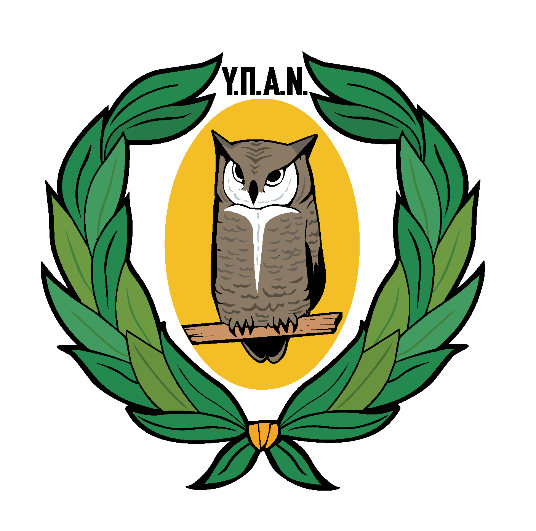 ΚΑΤΗΓΟΡΙΑ 3: Έλληνες Απόφοιτοι Ξένων Λυκείων ή Αντίστοιχων Σχολείων  που λειτουργεί στο Εξωτερικό  (Με πρόγραμμα Σπουδών χώρας-μέλους της Ευρωπαϊκής Ένωσης)
Υποψήφιοι που έχουν αποκτήσει Απολυτήριο ξένου Λυκείου ή αντίστοιχου ξένου σχολείου Δευτεροβάθμιας Εκπαίδευσης που λειτουργεί στο εξωτερικό και ακολουθεί πρόγραμμα σπουδών χώρα-μέλους της Ευρωπαϊκής Ένωσης εφόσον πληρούν συγκεκριμένες προϋποθέσεις.

ΚΑΤΗΓΟΡΙΑ 5: Έλληνες Απόφοιτοι Ξένων Λυκείων ή Αντίστοιχων  Σχολείων που λειτουργούν στο Εξωτερικό (Με πρόγραμμα Σπουδών χώρας που δεν είναι μέλος της Ευρωπαϊκής Ένωσης)

Υποψήφιοι που έχουν αποκτήσει Απολυτήριο ξένου Λυκείου ή αντίστοιχου ξένου σχολείου Δευτεροβάθμιας Εκπαίδευσης που λειτουργεί στο εξωτερικό  και ακολουθεί πρόγραμμα σπουδών χώρας που δεν είναι μέλος της Ευρωπαϊκής Ένωσης με συγκεκριμένες προϋποθέσεις (γονείς, υποψήφιος).
ΥΣΕΑ, 31 Οκτωβρίου 2024